Ctrl + Alt + Teach:
Unlocking Authentic Learning with Technology
3-2-1
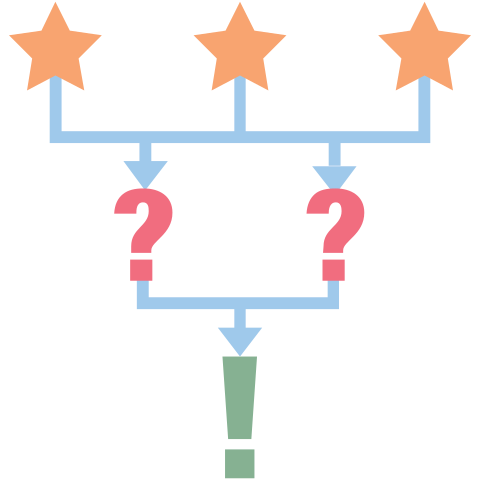 Add the following to the Padlet:
The 3 technologies you use most often
Your 2 favorite technologies
1 example of your students’ favorite technology
bit.ly/321ele
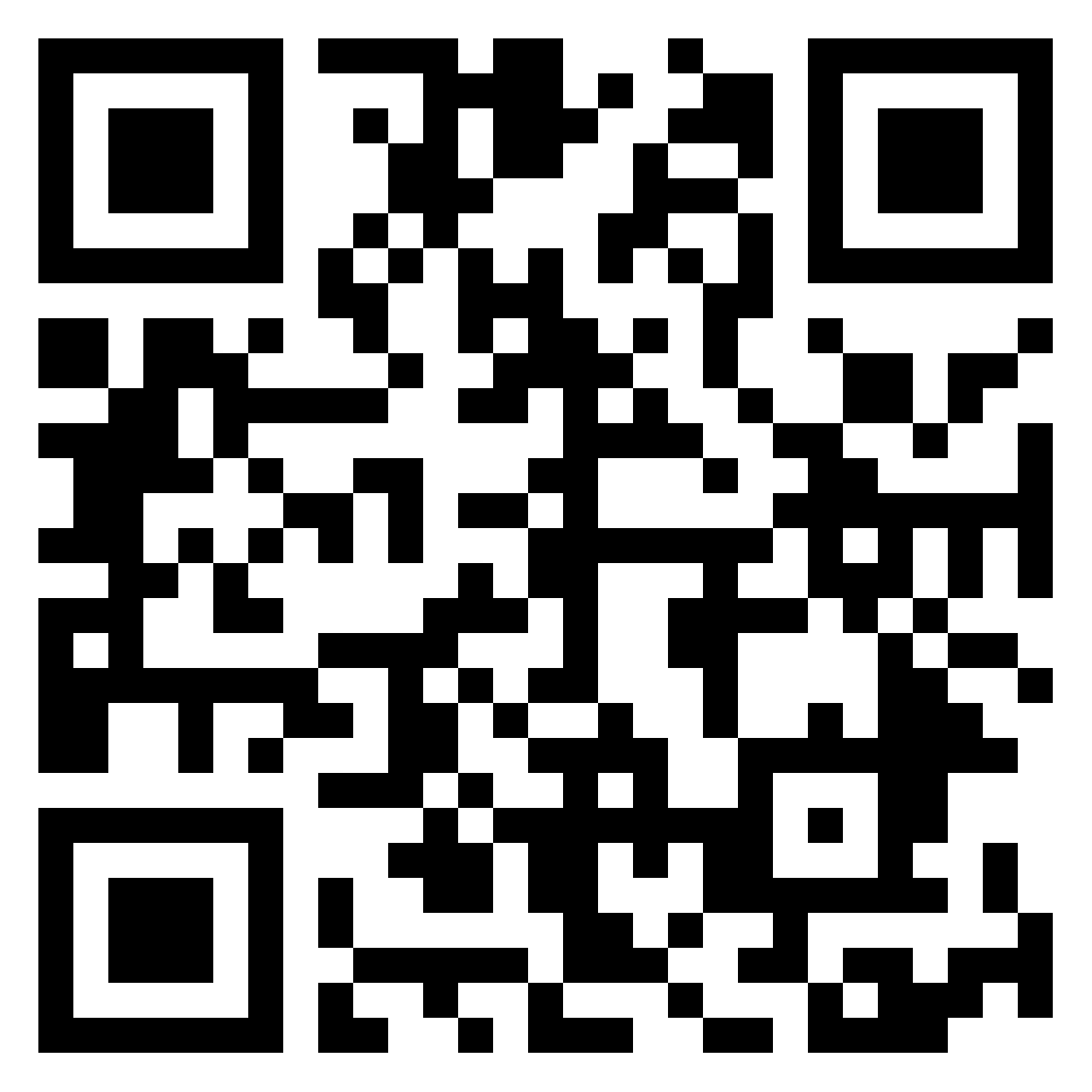 [Speaker Notes: K20 Center. (n.d.). 3-2-1. Strategies. https:/te/learn.k20center.ou.edu/strategy/117 

K20 Center. (n.d.). Padlet. Tech Tools. https://learn.k20center.ou.edu/tech-tool/1077]
Airplane Landing
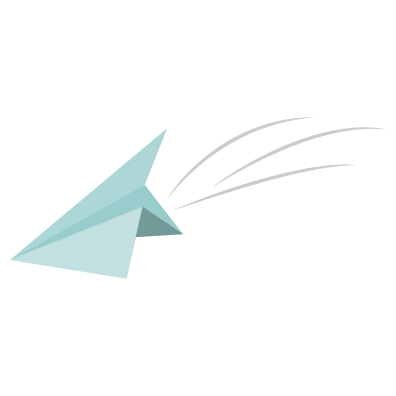 Choose one of your technologies, and explain how it is currently used in your classroom.
Give your answer in your assigned “landing order,” even if a very similar answer has already been given.
[Speaker Notes: K20 Center. (n.d.). Airplane landing. Strategies. https://learn.k20center.ou.edu/strategy/78]
How can technology be used to support authentic learning?
[Speaker Notes: This is the essential question for the session. Pose it and briefly allow participants to discuss with their table how they have possibly used tech to create student-centered learning experiences. Some may summarize what was shared among their table group.]
Honeycomb Harvest
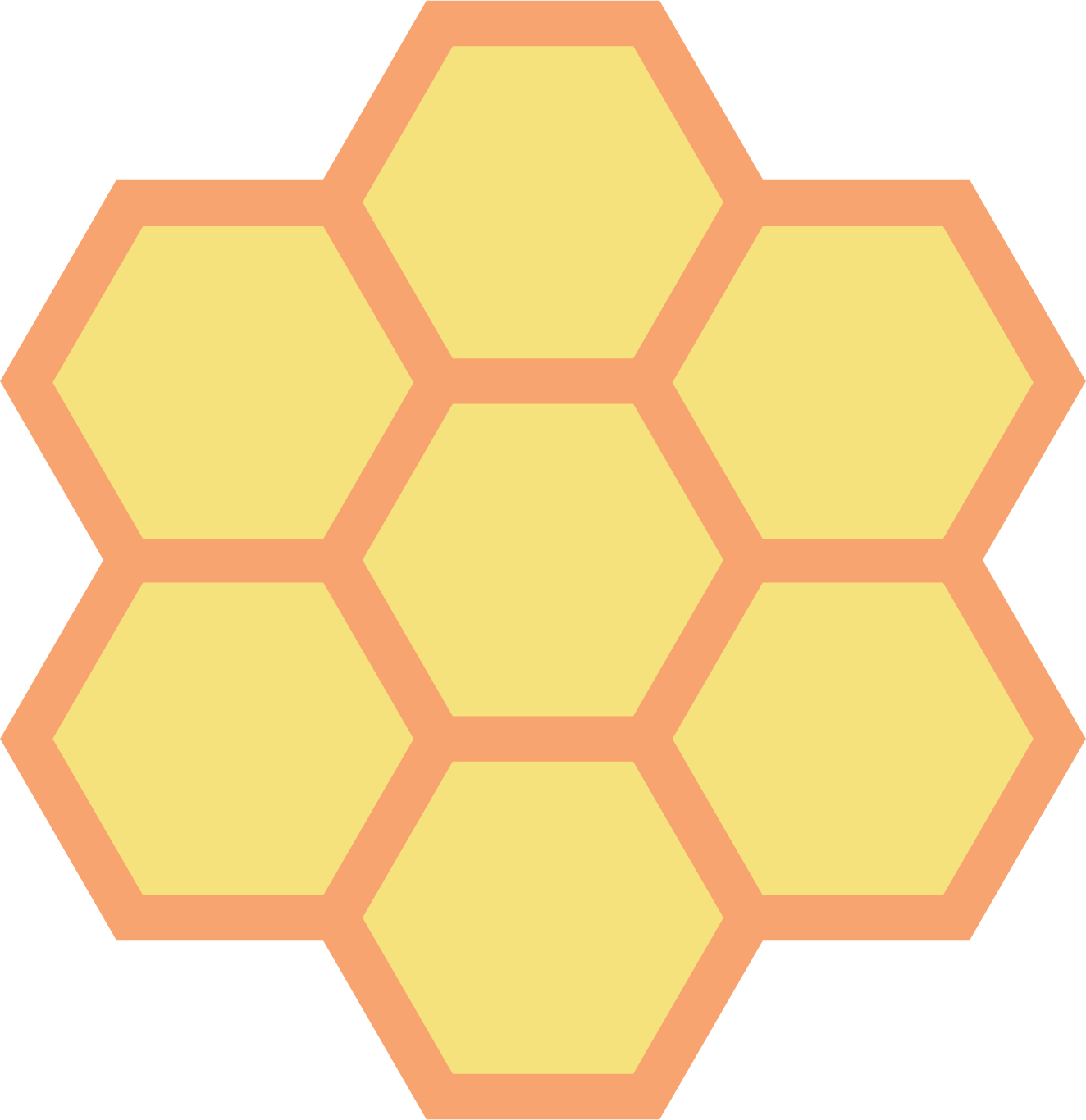 Sort the honeycomb cards based on how you and your partner(s) feel they make sense.
Items that connect should touch.
You can use multiple honeycombs or one large honeycomb.
[Speaker Notes: https://docs.google.com/document/d/1ariKCUe16g00bJrv44JFa421_ltZ8F9sS9c13mUCv9c/edit?usp=sharing 

K20 Center. (n.d.). Honeycomb harvest. Strategies. https://learn.k20center.ou.edu/strategy/61]
Authentic Use of Technology Handout
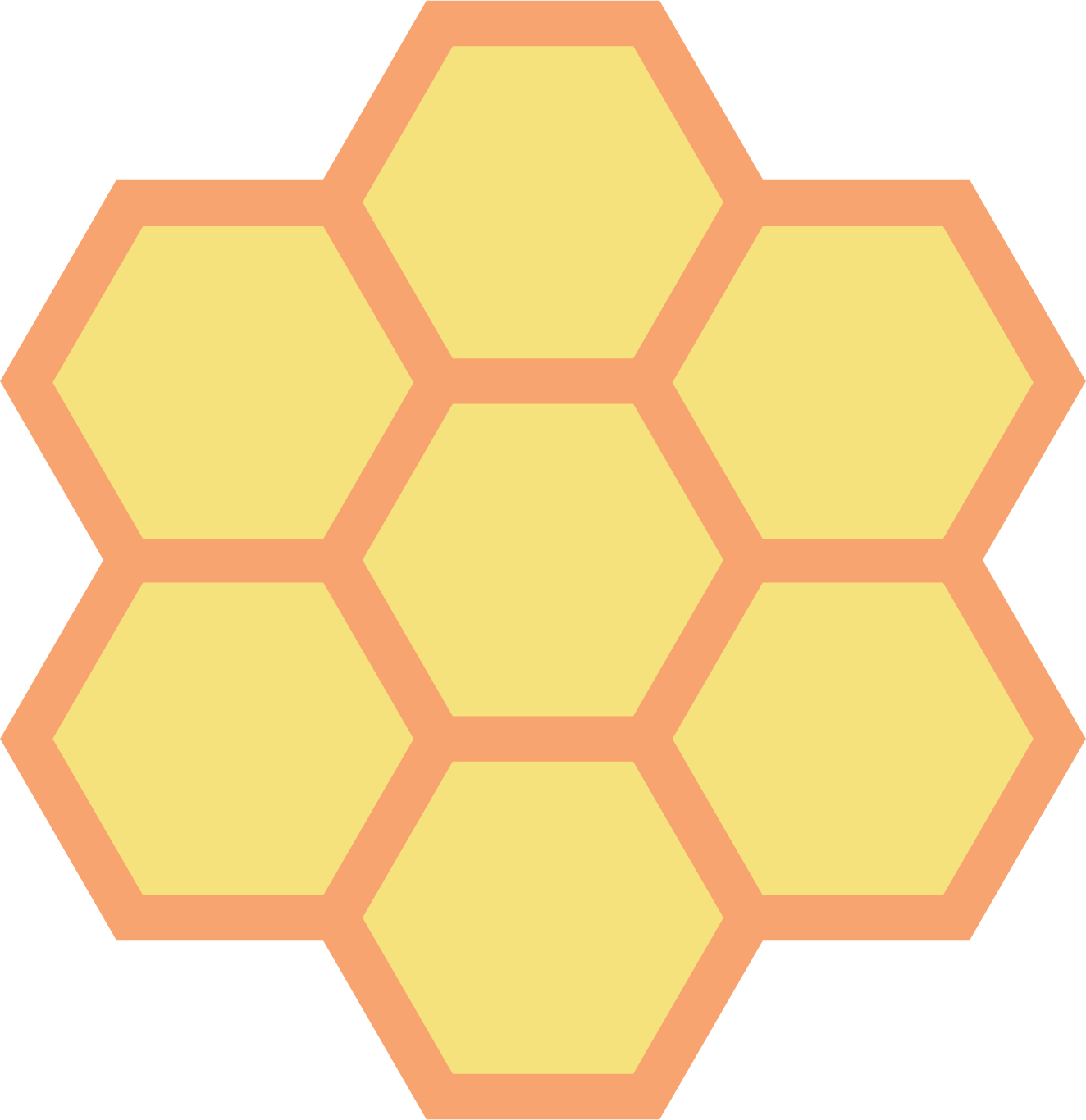 Compare the handout to your honeycomb harvest.
How does the handout organization compare to your honeycomb(s)?
What action(s) stood out to you? Why?
[Speaker Notes: K20 Center. (n.d.). Honeycomb harvest. Strategies. https://learn.k20center.ou.edu/strategy/61]
Group Reflection
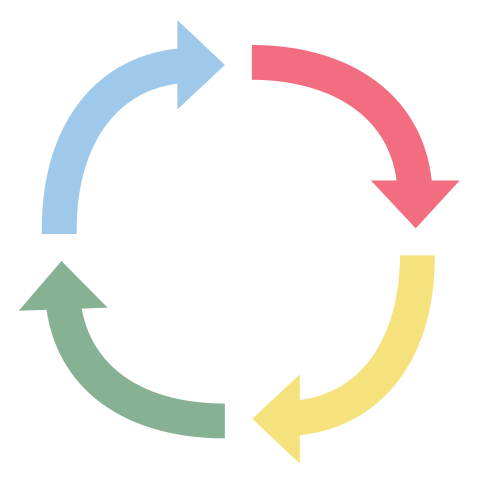 Think back to the technologies you shared in the 3-2-1 activity. 
Which Component(s) of Authenticity do they promote?
Student-Centered Learning
Construction of Knowledge
Inquiry-Based Learning
Real-World Connections
[Speaker Notes: K20 Center. (n.d.). Padlet. Tech Tools. https://learn.k20center.ou.edu/tech-tool/1077]
Three Corners
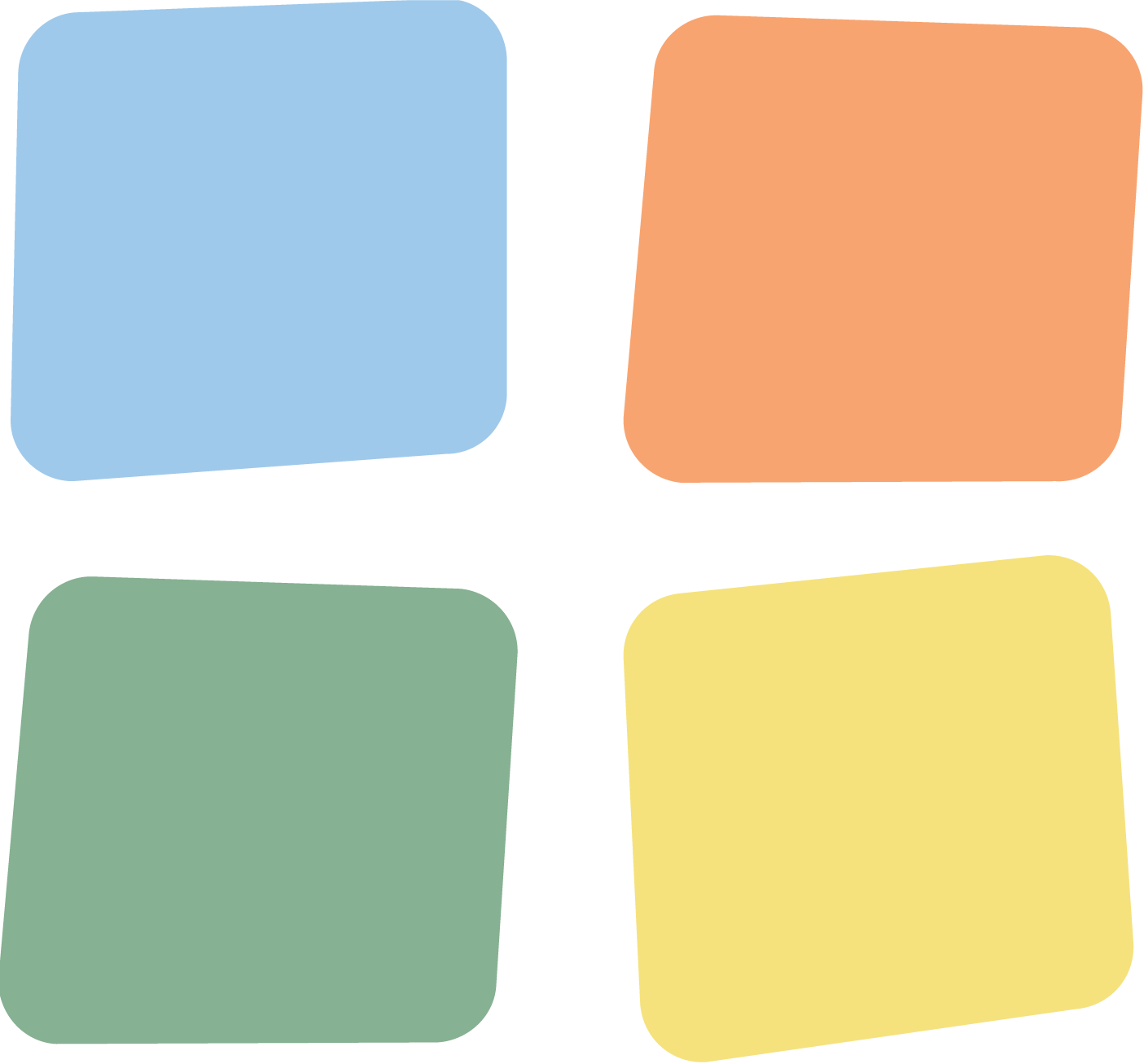 Choose a corner that best matches your comfort level with using technology in the classroom:
Tech Wizard
Computer Comfort-Zoner
AV-Avoidant
[Speaker Notes: K20 Center. (n.d.). Four corners. Strategies. https://learn.k20center.ou.edu/strategy/138]
Standard Operating Procedure (SOP)
In your group, create a Standard Operating Procedure for choosing technology that supports Authenticity.
An SOP can be modeled as a flow chart, series of steps, or question-answer-flow model.
You can create a guide to specific technology or a technology-agnostic guide.
Reference the Authentic Use of Technology handout as you build your SOP.
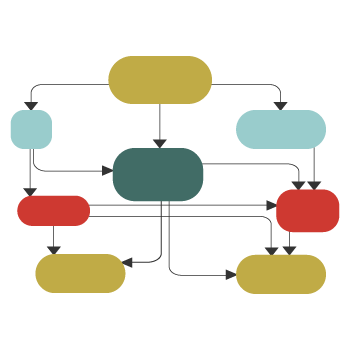 [Speaker Notes: K20 Center. (n.d.). Standard operating procedure (SOP). Strategies. https://learn.k20center.ou.edu/strategy/89]
What? So What? Now What?
Add to Menti:
What is an idea that really stood out to you in this session?
So what will you be looking for when choosing tech tools moving forward?
Now what do you want to look into more? (e.g., tech tool, concept, etc.)
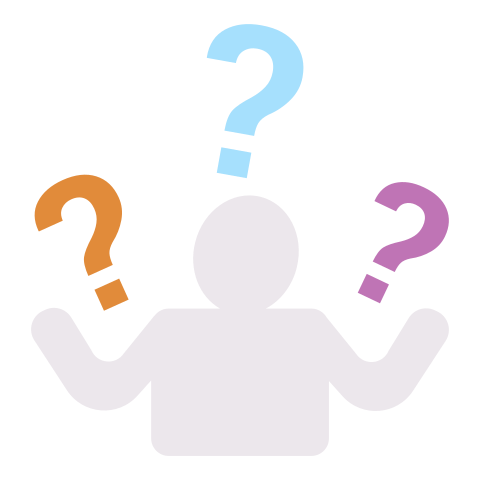 [Speaker Notes: K20 Center. (n.d.). What? So what? Now what? Strategies. https://learn.k20center.ou.edu/strategy/95 

K20 Center. (n.d.). Mentimeter. Tech tools. https://learn.k20center.ou.edu/tech-tool/645]